Noen sentrale årstalli norsk lovgivning
Forbud mot samboerskap og homoseksuell atferd avskaffet.
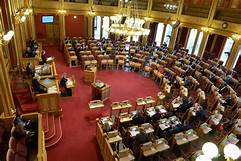 Kjønnsnøytral ekteskapslov + endringer i 4 andre lover.
1972	              1993	               2008	           2016       2017         ?
Partnerskapsloven for par av samme kjønn ble innført.
Lov om endring av juridisk kjønn.
Den norske kirke omdefinerte ekte-skapet og innførte likekjønnet liturgi.
[Speaker Notes: TIPS OG MOMENTER TIL TALEREN

NB: Teksten nedenfor inneholder mer informasjon enn de fleste vil bruke i presentasjonen av dette lysbildet. Taleren velger selv ut hva som er mest relevant for tilhørerne.
 
1972: Fram til dette årstallet var samboerskap mellom mann og kvinne, og også seksuelle relasjoner mellom menn forbudt. (Det stod ingen ting i loven om relasjoner mellom kvinner.) Lovparagrafene var «sovende paragrafer» som markerte samfunnets prioritering av ekteskapet mellom mann og kvinne. Alle visste at det fantes samboere og folk med homoseksuell atferd, men i generasjonene før lovendringen var det ingen som hadde blitt bøtelagt, arrestert eller straffet fordi de var samboere eller levde homofilt. 
 
1993: Partnerskapsloven for par av samme kjønn ble vedtatt i Stortinget med én stemmes overvekt. Loven var så å si en kopi av ekteskapsloven, med nøyaktig de samme plikter og rettigheter som i et ekteskap. Men det fantes noen få unntak. Det viktigste unntaket var at loven kun var beregnet for voksne; barn var ikke inkludert i partnerskapsinstitusjonen. Det var derfor ikke åpning for at to av samme kjønn kunne adoptere barn, og heller ikke at kvinner i partnerskap kunne få statens hjelp til å få barn ved kunstig befruktning med sæd fra en donor.
 
Ekteskap og partnerskap eksisterte som to parallelle institusjoner i 15 år – fra 1993 til 2008.
 
2008: I juni dette året presenterte departementet en lovpakke med endringer i 5 lover som angikk ekteskap, partnerskap, foreldreskap og barn. Stortinget vedtok disse endringene med stort flertall på én og samme dag i juni 2008. Lovendringene trådte i kraft 1. januar 2009. Etter den datoen er ikke lenger ekteskapet en institusjon for mann og kvinne, slik det fortsatt er i ca 170 av FNs 193 medlemsland.
 
I Norge vil omtrent ingen barn og ungdommer under 25 år huske at ekteskapet bare var for mann og kvinne. Mange tror sannsynligvis at den kjønnsnøytrale definisjonen av ekteskapet har vært vanlig i Norge i mange tiår, ja, kanskje helt tilbake til bestemor og bestefar var unge. De fleste unge vil heller ikke være informert om at Norge er blant ytterst få land i verden som har innført ekteskap for to av samme kjønn.
 
I høringsrunden før stortingsvedtaket i 2008 var nesten alle kirkesamfunn og kristne organisasjoner tydelige på at en kjønnsnøytral ekteskapslov er i strid med den kristne forståelsen og teologien om ekteskapet. De aller fleste kristne (inkludert 9 av 11 biskoper i Den norske kirke, og 83 prosent av Kirkemøtet) mente at ekteskapet pr definisjon er et samliv for mann og kvinne.
 
     EKSTRA RESSURS:     Les mer om lovgivningen omkring ekteskap på side 61-63 i boka Samlivsetikk og kristen tro. Dette     
     er en utredning fra et utvalg oppnevnt av lutherske organisasjoner og frikirker, publisert 2011. 
     Hele boka på 116 sider ligger tilgjengelig på nettet. Den anbefales som en nyttig ressursbok til   
     ulike deler av tematikken rundt seksualitet, samliv og ekteskap: 
 
     https://www.yumpu.com/no/document/view/18269033/samlivsetikk-og-kristen-tro-lunde-forlag
 
2016: Dette året vedtok Stortinget med stort flertall at enhver nordmann kan endre juridisk kjønn, når de måtte ønske det. Kontakt med lege eller helsepersonell er ikke nødvendig, heller ikke rådgivning av noe slag. Det eneste som trengs, er underskriften på et skjema man printer ut fra internett (og en etterfølgende bekreftelse på at man virkelig ønsker å endre kjønn). Etter at man har endret juridisk kjønn, får man et nytt personnummer, og man kan skaffe seg nytt pass. Det er ingen begrensninger på hvor ofte man kan endre kjønn, så i praksis er det nå blitt lettere å endre kjønn enn å skifte navn i Norge. Navneskifte kan bare gjøres hvert tiende år, endring av juridisk kjønn kan man gjøre når man vil.
 
Ifølge loven kan barn ned til 6 år skifte juridisk kjønn, dersom begge foreldrene er enige.Ressurser på Samlivsbanken.no om endring av juridisk kjønn:1. Ressursarket «Vidunderlige nye Norge: Der menn føder barn». Dette ligger i hovedmenyen Nyttige ressurser, i undermenyen Helsides ressursark i 4 farger.
2. PowerPoint-lysbildet (og lederkommentarene i notatfeltet under lysbildet) med tittel Endring av juridisk kjønn, i Temamøte 2: «Den radikale kjønnsideologien.» Lysbildet ligger også i undermenyen Korte innslag til gudstjenester, møter og samtaler, i hovedmenyen Undervisningsstoff.
3. Artikler i undermenyen Gode og viktige artikler, under hovedmenyen Nyttige ressurser.
 
2017: Et samlivsutvalg i Den norske kirke leverte i 2013 en utredning der flertallet anbefalte Kirkemøtet å innføre en kjønnsnøytral teologi og liturgi. Da begynte for alvor den kirkelige debatten om likekjønnet ekteskap. Fram til da hadde den kirkelige debatten nesten utelukkende dreid seg om homofilt samliv/partnerskap: «Er seksuelt samliv mellom to av samme kjønn i pakt med Guds skapervilje?» Det tok bare fire år (2013-2017) før Den norske kirke vedtok at ekteskapet ikke bare er for mann og kvinne, men at også to av samme kjønn kan være «rette ektefolk» i Guds øyne.]